Month Year
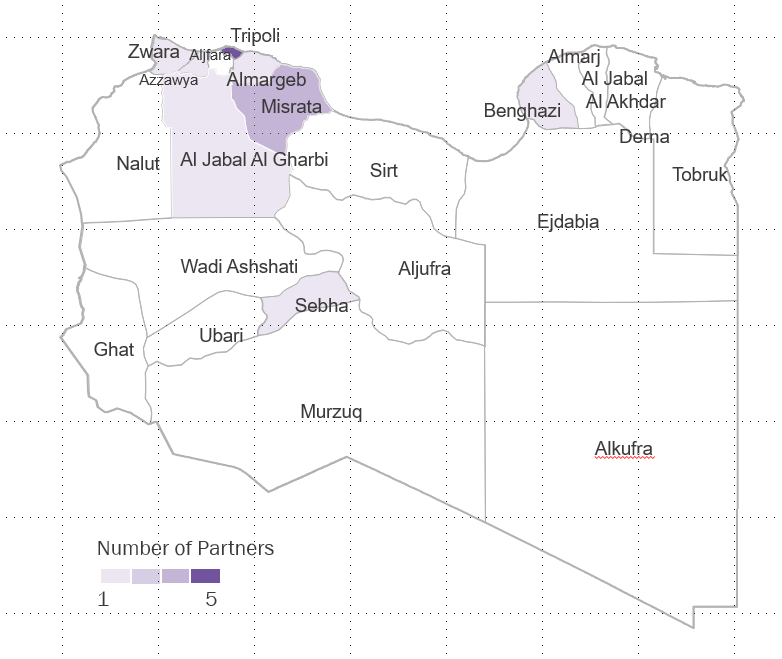 1. GBV SERVICE PROVISION
Annotation: in this session, provide an analysis of how the current response activities and service provision met with the need, what are the critical gap and constraints etc.
Humanitarian access constraints? Any particular areas that are difficult to access? 
Service delivery modality? Mobile vs. static vs. community-based etc. How are the services being accessed by the communities and individuals? Any key barriers for the affected population to accessing services?
Critical gap in services?  Quality of the services? Level of specialty of the services?
Needs vs. response? What needs or population groups remain uncovered or not reached?
Barriers for humanitarian partners to operate in country?
EXAMPLE TEXT: There are currently XX partners providing GBV services in XX district of XXX. The services available include specialized health care (clinical management of rape), MHPSS, GBV Case management and material assistance (dignity kits distribution). Additionally GBV prevention through community-based awareness raising, hotlines are being provided. Most humanitarian assistance are concentrated in location x, y, z……
EXAMPLE MAP ON OPERATIONAL PRESENCE
2. PROGRESS AND ACHIEVEMENT - HRP
PROGRESS BAR /BENEFICIARY BREAKDOWN
EXAMPLE OBJECTIVE
EXAMPLE INDICATOR
Functional WGFS
Women and girls visiting WGFS, participating in structured PSS activities 
Lawyers trained in GBV
XX 
XX
XX
Annotation: in this session, provide progress, achievement vs. targets against HRP objectives. The following elements to be confirmed by the coordinator:
  Objectives to report
  Indicators to report (take into account how well it reflects the objective, also there is some progress to report, we don’t want to have zero progress everywhere).
  Source of data 
It is also recommended that we illustrate what this progress means. The reporting of the progress is better paired with analysis/explanation of needs and targets. 
Option 1: Show progress against target (visuals such as progress bar, percentage etc.) 
Option 2: Provide narratives on what the progress means in comparison to the needs, including but not limited to:
Is current progress sufficient to cover the needs?
What aid is expected to be further delivered? Where and how?
What are some lessons learnt carrying out the programmes? Areas of improvement?
Option 3: show the breakdown of different beneficiary by affected group (IDPs, refugees, migrants, nationalities etc.)
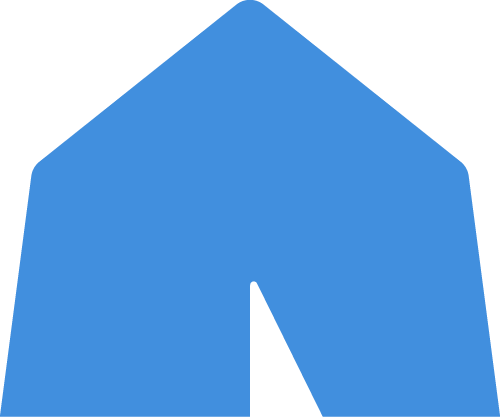 Objective 1: IMPROVE ACCESS TO SAFE, TIMELY, CONFIDENTIAL AND COORDINATED GBV SERVICES, PROVIDED ACCORDING TO A SURVIVOR-CENTERED APPROACH
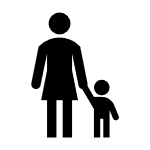 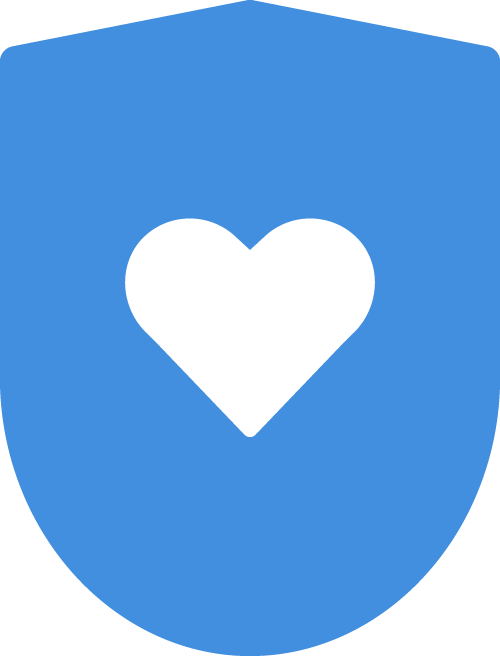 Functional referral pathways in place
Staff trained in GBV prevention and response
Officials trained on GBV
Agencies  staff trained on case management and GBVIM
XX
XX
XX
XX
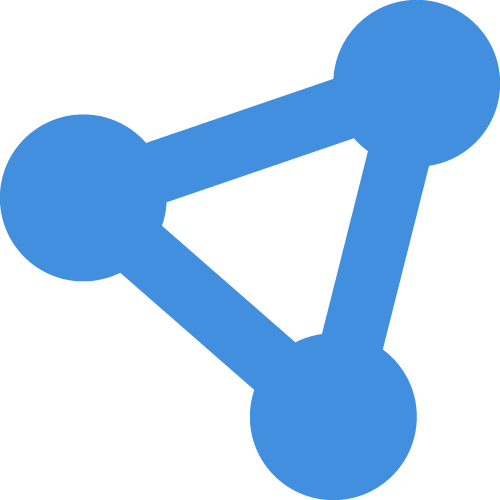 Objective 2: Lorem ipsum dolor sit amet, consectetur adipiscing elit, sed do eiusmod tempor incididunt ut labore et dolore magna aliqua. Ut enim ad minim veniam, quis nostrud exercitation ullamco laboris nisi ut aliquip ex ea commodo consequat
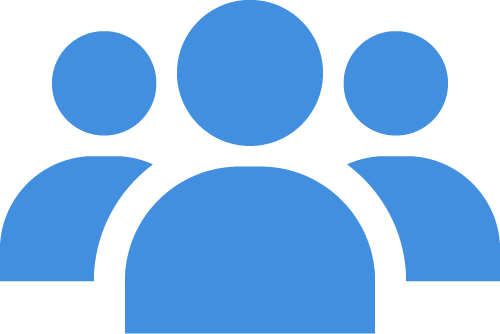 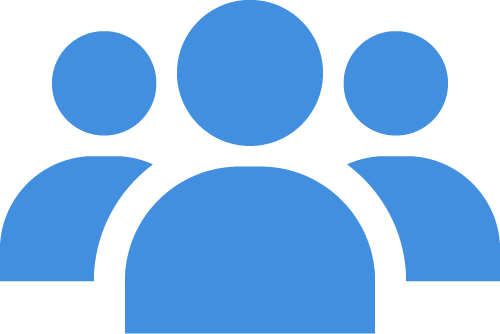 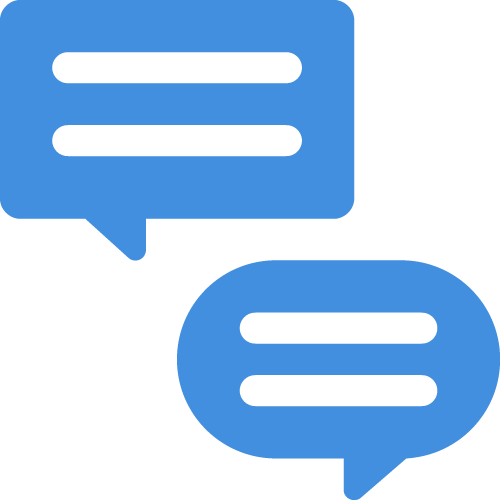 Objective 3: Lorem ipsum dolor sit amet, consectetur adipiscing elit, sed do eiusmod tempor incididunt ut labore et dolore magna aliqua. Ut enim ad minim veniam, quis nostrud exercitation ullamco laboris nisi ut aliquip ex ea commodo consequat
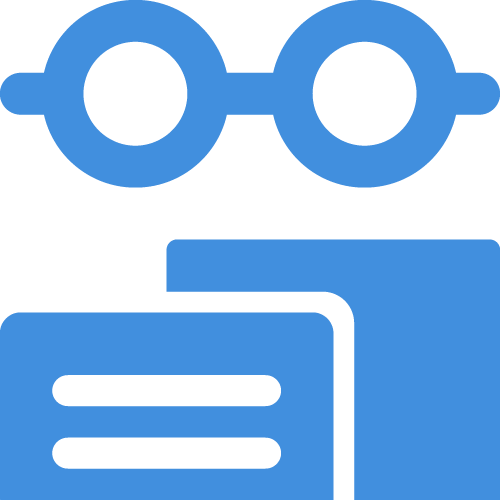 XX

XX
Safety audits conducted

Agencies utilizing GBVIMS
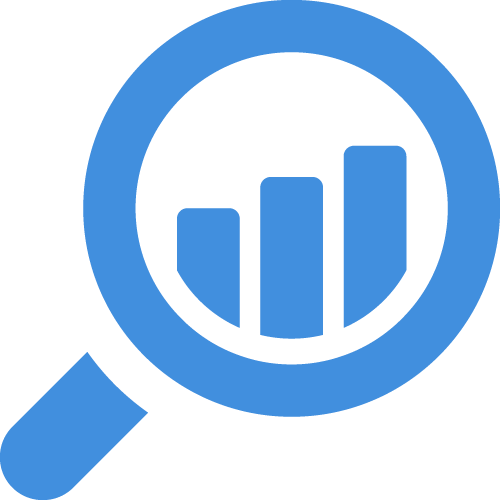 Objective 4: Lorem ipsum dolor sit amet, consectetur adipiscing elit, sed do eiusmod tempor incididunt ut labore et dolore magna aliqua. Ut enim ad minim veniam, quis nostrud exercitation ullamco laboris nisi ut aliquip ex ea commodo consequat
Women and girls of reproductive age received dignity kits
People reached with key GBV messages
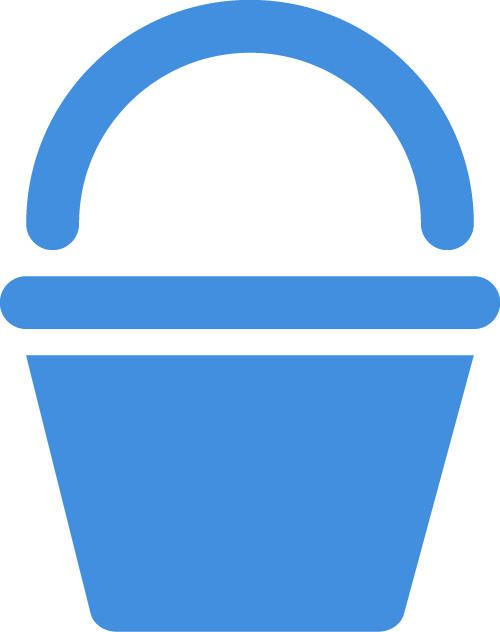 XX


XX
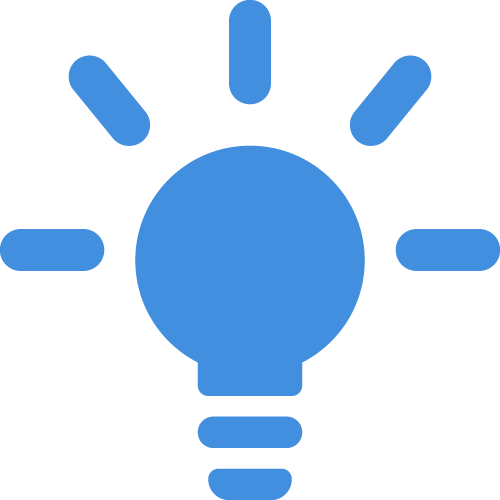 Note: Figure reported above are cumulative numbers from MONTH to MONTH YEAR, sourced from.4W or direct partner reporting.
MAY 2019
3. SITUATIONAL HIGHLIGHT AND RECOMMENDATAIONS
EXAMPLE TEXT: Recent event (e.g. flare up in conflict) has caused…... migrants and refugees are not accessing the health facilities in locations to seek medical services. Lack of privacy conditions in locations limits the provision of confidential and individualized services provision including disclosure by GBV survivors in a safely manner. Response is limited due to the location’ setting that carries the risk of further harm.

EXAMPLE TEXT: It is recommended that the GBV sub-cluster…... develop a minimum service package for provision of services at the locations including a guidance note. Additional resources and guidelines requested by local partners on working with men and boys including those who have experienced GBV.
Annotation: in this session, provide narratives on any situational highlights, change of event/shock, if applicable. Provide narratives on recommendations, lessons learnt through the coordination, programme design and implementation.
What are recent events/shocks?
What are the situational changes compared to the last month? Improved vs. deteriorated
What are the recommendations for GBV service delivery and coordination?
What are the lessons learnt for coordination, programme design and implementation?
4. FUNDING STATUS
XX% FUNDED
As of May 2019, only XXX is funded for GBV responses…... The significant funding gap will result in… ...
Funding Requested: 
XXX Million
Funding Unmet: 
XXX Million
(OPTIONAL) If the information is available.
Annotation: in this session, provide an overview of funding gaps and challenges. Illustrate what would happen/not happen if funding gaps continue
What happens if we fail to response due to lack of funding?
What services and capacities will be further stretched?
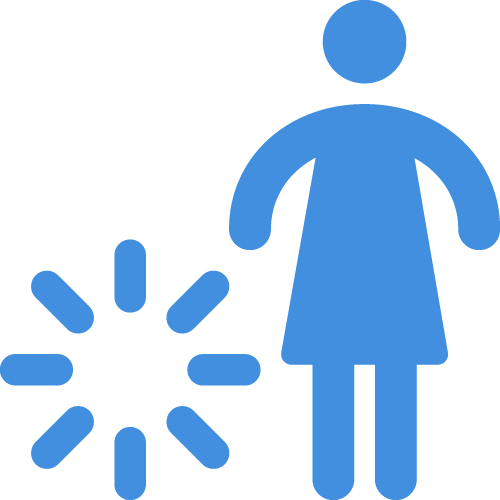 PARTNERS AND DONORS
Logo
Logo
Logo
Logo
Logo
Logo
Logo
Logo
Logo